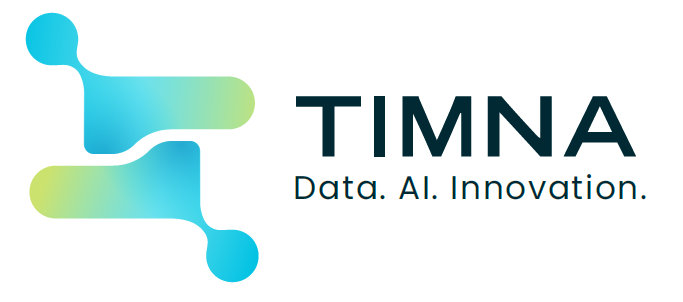 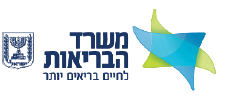 תמנ"ע
תשתית לאומית להנגשת מאגרי משרד הבריאות לחוקרים לביצוע מחקרי ביג דאטה
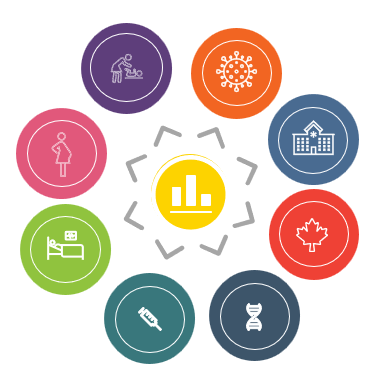 כיצד מנצלים נתונים ארגוניים באמצעות בינה מלאכותית
במערכת הבריאות
ד"ר גלית שפר
מובילת צוות האפידמיולוגיה בתמנ"ע
מהי תמנע ?
ביג דאטה ובינה מלאכותית
סביבת מחקר בטוחה
הנגשת נתונים פרטניים
תמנ"ע מהווה סביבת מחקר שמנגישה נתונים פרטניים (ללא העברה החוצה) לאחר הליכי התממה קפדניים ומאפשרת להצליבם עם נתונים שמביאים החוקרים ממוסדותיהם
פלטפורמה לאומית שהקים משרד הבריאות לביצוע מחקרי ביג-דאטה לשם ביצוע מחקרים פורצי דרך בתחום הבריאות וקביעת מדיניות מבוססת נתונים
מקדמת מחקר רפואי העושה שימוש בשיטות מתקדמות לניתוח נתוני ביג דאטה 
כגון בינה מלאכותית (AI), ולמידת מכונה
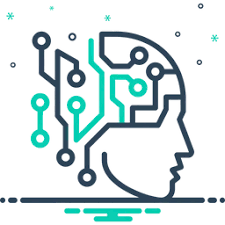 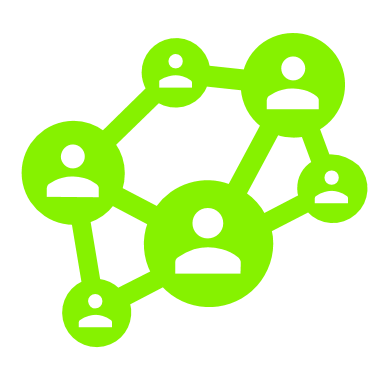 מהי תמנע ?
ביג דאטה ובינה מלאכותית
סביבת מחקר בטוחה
הנגשת נתונים פרטניים
תמנ"ע מהווה סביבת מחקר שמנגישה נתונים פרטניים (ללא העברה החוצה) לאחר הליכי התממה קפדניים ומאפשרת להצליבם עם נתונים שמביאים החוקרים ממוסדותיהם
פלטפורמה לאומית שהקים משרד הבריאות לביצוע מחקרי ביג-דאטה לשם ביצוע מחקרים פורצי דרך בתחום הבריאות וקביעת מדיניות מבוססת נתונים
מקדמת מחקר רפואי העושה שימוש בשיטות מתקדמות לניתוח נתוני ביג דאטה 
כגון בינה מלאכותית (AI), ולמידת מכונה
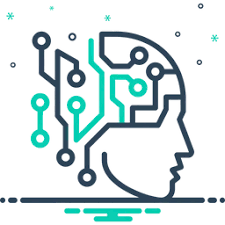 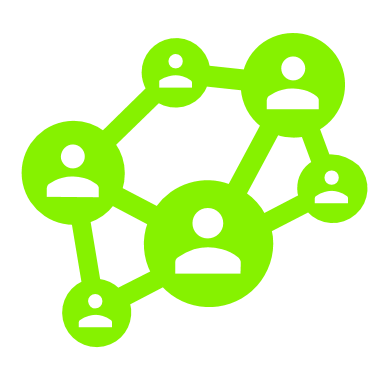 תמנ”ע משרתת חוקרים מתחומי הבריאות ועושה שיתוף בין ארגוני בריאות
הנגשת נתוני משרד הבריאות לביצוע מחקרים רפואיים וקליניים לקידום הבריאות
ארגוני בריאות
אקדמיה
מוסדות ציבוריים
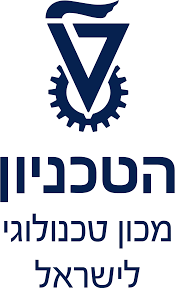 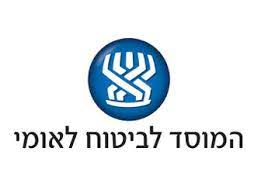 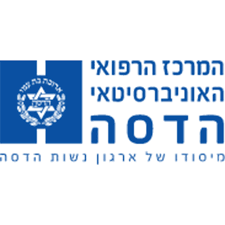 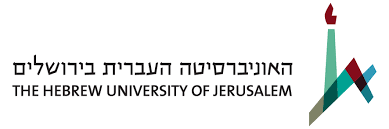 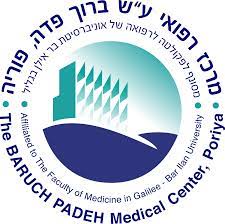 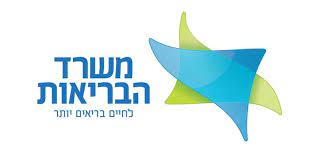 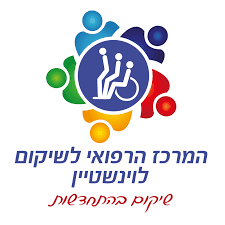 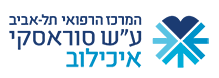 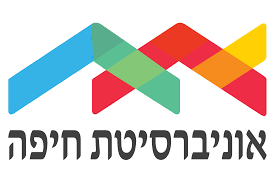 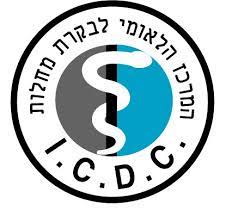 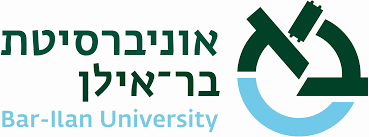 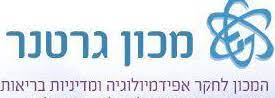 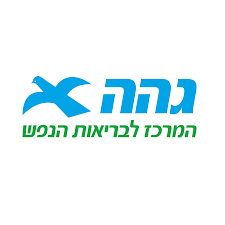 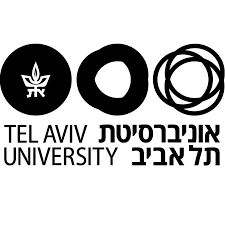 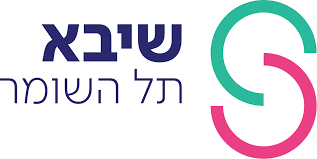 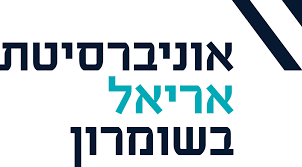 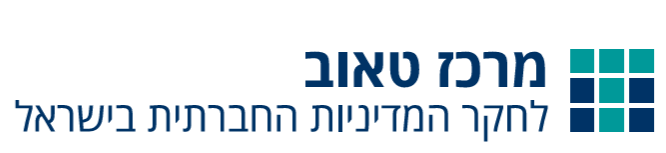 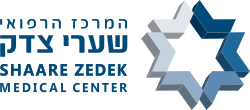 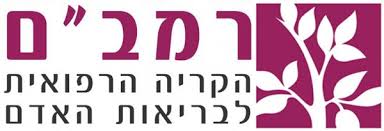 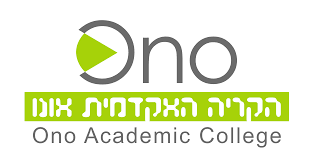 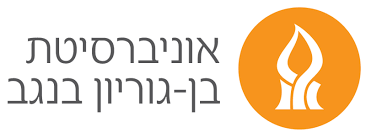 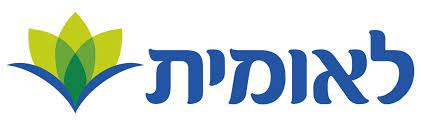 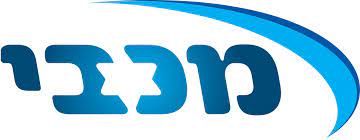 ובקרוב גם תעשייה, חברות הזנק ועוד...
תמנ"ע - פלטפורמה לאומית של משרד הבריאות
הון אנושי
מהנדסי נתונים
צוות אפידמיולוגיה
צוות מדעני נתונים
מומחי התממה
פיתוח עסקי
תשתית טכנולוגית 
היברידית (ענן ו- On Premise) 
תשתית לפעולות עתירות משאבי מחשוב מבוססות שרת Nvidia
מוסדות רפואיים 
בתי חולים, קופות חולים, מכוני מחקר וגופי בריאות בארץ
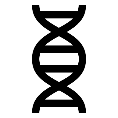 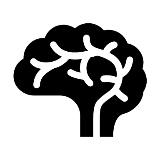 קידום הרפואה והבריאות
מחקרים פורצי דרך
ותוצריהם
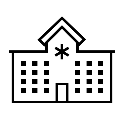 משרד הבריאות
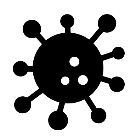 חוקרים 
ממירב מוסדות הבריאות והאקדמיה בארץ
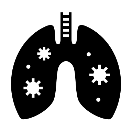 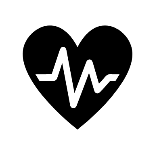 הנגשת מאגרי משרד 
הבריאות למחקר
הנגשת נתוני ביג דאטה של משרד הבריאות 
הצלבה עם נתונים ממוסדות רפואיים ואקדמיים שמביאים החוקרים
תמנ"ע – לשיפור איכות הרפואה ולקידום הבריאות בישראל
קידום הבריאות והרפואה בישראל,
באמצעות הנגשת נתונים בריאותיים וקליניים לחוקרים 
באופן מותמם ואנונימי, 
לשם עריכת מחקרים פורצי דרך, תמיכה בקבלת החלטות, בקביעת מדיניות והטמעת התוצרים במערכת הבריאות
בשיטות מתקדמות לניתוח נתונים
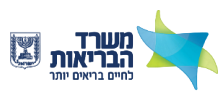 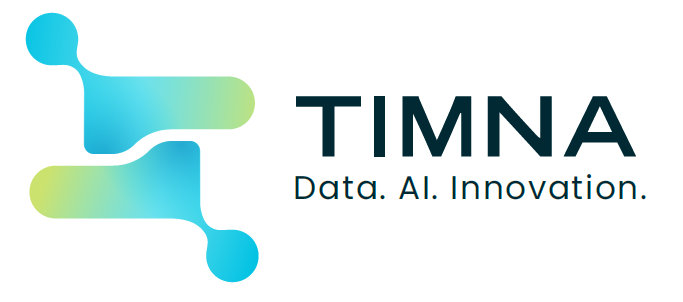 ביג דאטה Big Data  - נתוני עתק
מונח המתאר כמויות אדירות של מידע המגיע ממקורות שונים, אותו יש לשמור, לנהל, לתחזק ולעשות בו שימוש בקלות וביעילות, תוך השקעה של מינימום משאבים
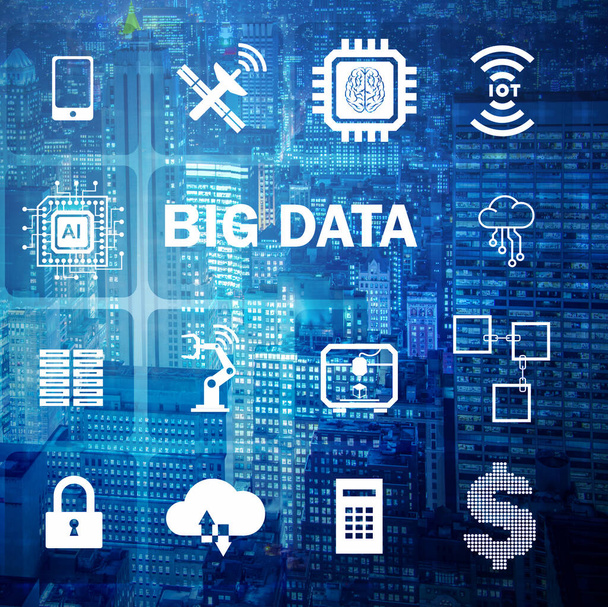 סוגי הנתונים
מקורות המידע
שימוש בנתונים
ארגונים ועסקים, נתוני שימוש צריכה או ליין, רשתות חברתיות, שעונים חכמים, נתונים רפואיים וקליניים ועוד...
הסקת מסקנות, שיפור תהליכים, קבלת החלטות וקביעת מדיניות, שיפור איכות הטיפול וחווית המטופל
נתונים מובנים - טבלאות
נתונים לא מובנים - טקסטים, אודיו, וידאו, תמונות, רנטגן, CT, אקג, סיגנלים וסנסורים 
נתונים מובנים למחצה - יכולים להכיל את שתי צורות הנתונים
מאגרי משרד הבריאות המונגשים לחוקרים
מאגר הקורונה
מחשבה בריאה
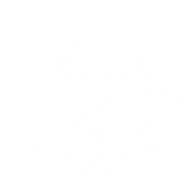 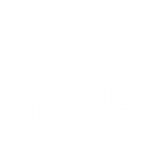 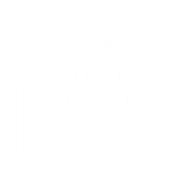 אישפוזים פסיכיאטריים
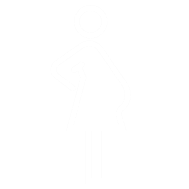 לידות חי בישראל ופטירת תינוקות
רשיונות לקנאביס רפואי
בריאות התלמיד
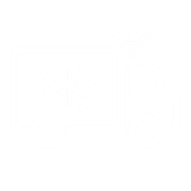 פטירות וסיבות מוות
אשפוזים, ביקורים במיון ומרפאות חוץ
רשמי המרכז הלאומי לבקרת מחלות – המלב"ם
הרישום הלאומי לסרטן
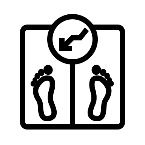 הרישום הלאומי לסוכרת
הרשם הלאומי לניתוחים בריאטרים
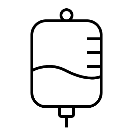 הרישום הלאומי לדיאליזה והשתלות כליה
הרישום הלאומי לשבץ מוחי
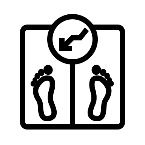 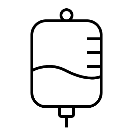 רישומי צינתורי לב
רישום ניתוחי חזה
…ועוד
נתונים מגופים ממשלתיים
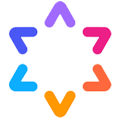 מרשם התושבים
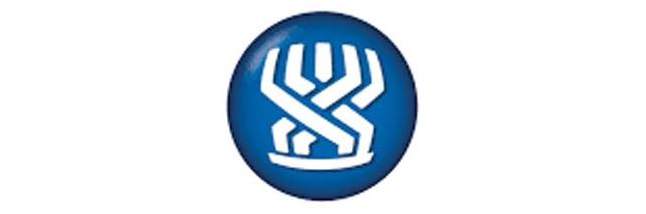 ביטוח לאומי
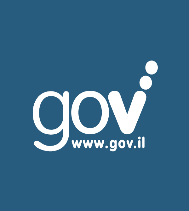 משרדי ממשלה
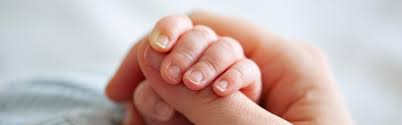 מחשבה בריאה – נתוני טיפות חלב
שירותי בריאות ורפואה בתחום קידום בריאות ומניעה לנשים הרות, תינוקות וילדים הניתנים בתחנות טיפת חלב הפזורות בכל רחבי הארץ ומופעלות על-ידי לשכות הבריאות
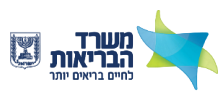 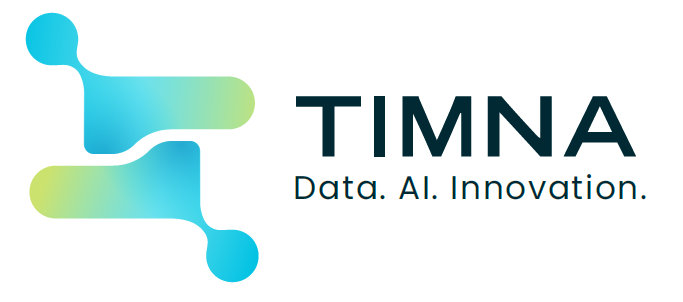 [Speaker Notes: לתרגם]
מחשבה בריאה
במחשבה בריאה נכללים נתונים מתחנות טיפות החלב של משרד הבריאות, עיריות תל אביב וירושלים וקופת חולים לאומית, ומייצגים כ-70% מכלל לידות החי בישראל בשנה
דיכאון אחרי לידה
חיסונים
תזונה
התפתחות
פרטים על הלידה
נתונים דמוגרפים
ביקורים
ביקורים
שבוע הריון 
משקל בלידה 
ציון אפגר 
מספר ילודים 
היקף ראש 
סוג לידה 
סקר שמיעה 
בדיקת RR
הנקה
פורמולה
מזונות נוספים
האם אוכל בעצמו
תאריך בדיקה
האם מתאים לגיל
התפתחות מוטורית, שפתית, תקשורת, התמצאות
תאריך ביצוע השאלון
סטטוס
ציון כללי
ציון שאלה 10 (חשיבה אובדנית)
תאריך החיסון
שם חיסון
סטטוס
פירוט סטטוס לא בוצע
תאריך ביקור 
תחנה
גדילה
ספירת דם
בדיקת רופא
תאריך לידה
ארץ לידה 
לאום
מצב משפחתי
אג"ס
שנים מכוסות - 2014-2023
עדכון - יומי
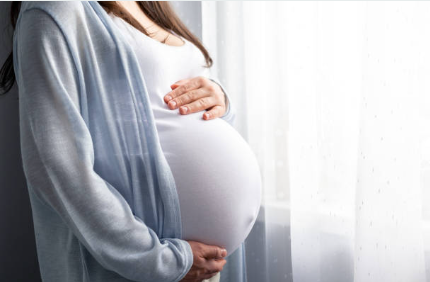 לידות חי בישראל ופטירת תינוקות
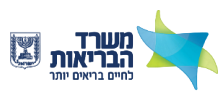 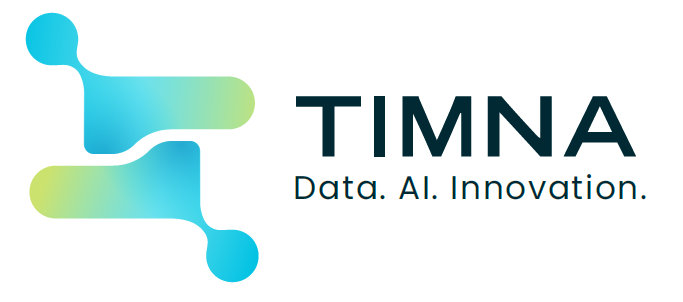 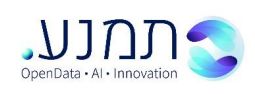 [Speaker Notes: לתרגם]
לידות חי בישראל ופטירת תינוקות
לידות חי ופטירת תינוקות שאירעו בישראל, שבהן לאחד ההורים לפחות, יש תעודת זהות ישראלית, ואינם כוללים לידות שאירעו לאזרחי ישראל בחו"ל
לידה שקטה
לידת עובר מת
לידה
אם
יילוד
ביקורים
תאריך לידה
שבוע הריון
צורת לידה
סדר לידה
משקל 
מס' עוברים
מומים 
האם נפטר
מקום הלידה
גיל אם בלידה 
סטטוס משפחתי
 ישוב אם
דת
סיבת הפסקת הריון 
ליקוי כרומוזומלי
מחלה גנטית
זיהום תוך רחמי
משקל נמוך לגיל הריון
מום מולד
האם העובר נולד חי
מגדר
ישוב
סקר ילודים
לידה שקטה 
לידה מרובת עוברים מספר עוברים חיים
מספר עוברים מתים
מספר עוברים בלדה שקטה 
הפלות אם 
הריונות קודמים
האם בוצע מעקב הריון הריון בסיכון
שנים מכוסות - 1993-2023
עדכון – חודשי, חלק מהנתונים מאוחר יותר
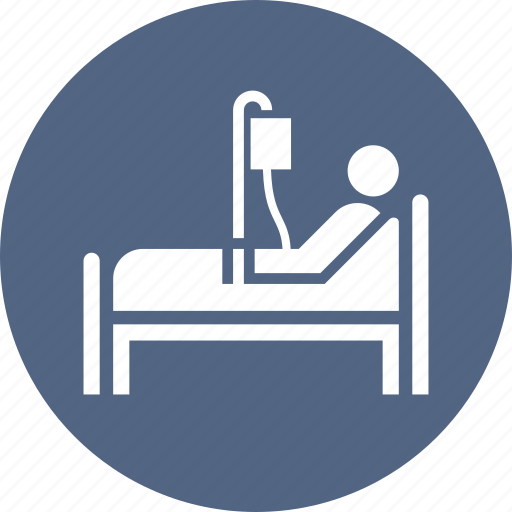 אשפוזים
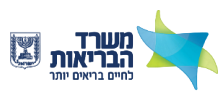 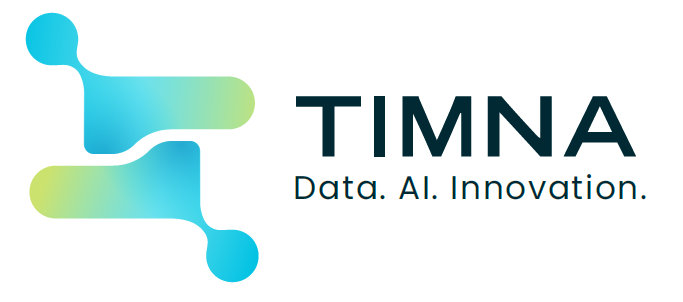 [Speaker Notes: לתרגם]
אשפוזים
מאגר הכולל מידע מבתי החולים הכלליים - ביקורים במלר"ד, אשפוזים וביקורים במרפאות חוץ
ביקורים במיון ובמרפאות חוץ
אבחנות באשפוז
פעולות באשפוז
אשפוזים
מטופל
ביקורים
ביקורי מטופלים במיון
תאריך ביקור
תאריך סיום ביקור סיבת כניסה 
סוג שחרור
מחלקה מאשפזת אבחנה ICD 
ביקורי מטופלים במרפאות 
תאריך ביקור 
תאריך סיום ביקור
קוד מרפאה
תאריך אשפוז תאריך שחרור סיבת כניסה 
סוג אשפוז 
סוג שחרור
מחלקה מקבלת
המחלקה הבאה מחלקה משחררת סך ימי שהיה
פעולה ראשית–ICD9 
תאריך פעולה ראשית
פעולה משנית
אבחנה ראשית-ICD9
אבחנה משנית-ICD9
ת.ז
שנת לידה
מין
דת (לא מלא)
ארץ לידה,
שנת עליה
תאריך פטירה ישוב
יישוב מגורים
שנים מכוסות – מומלץ מ 2010-2023
עדכון – רבעוני
כיצד מנתחים נתוני ביג דאטה?
מחקר המונע  מתוך השערה
	נתונה בעיה – לאיזה נתונים אנו זקוקים כדי לעזור לפתור את הבעיה?
כיצד ניתן לאתר מוקדם נשים הסובלות מאלימות?
האם שימוש בקנאביס מעלה את הסיכון לתחלואה נפשית?
האם חיסון נגד קורונה לנשים בהריון יעיל?
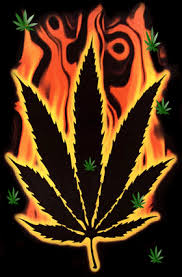 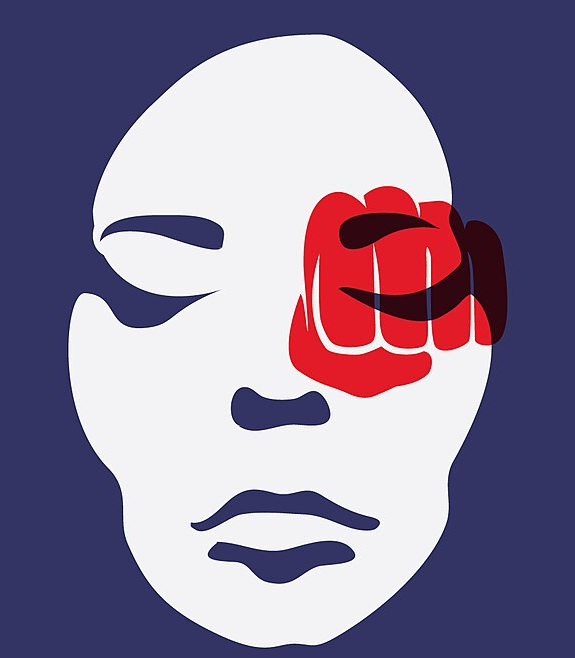 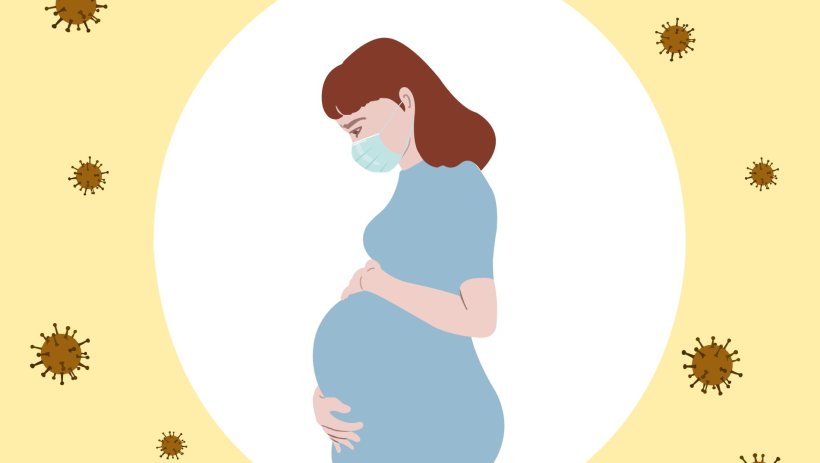 כיצד מנתחים נתוני ביג דאטה?
מחקר המונע  מתוך הנתונים
קיימים נתונים – איזה בעיות מעניינות ניתן לפתור בעזרתם?
מה אנחנו יכולים ללמוד מהנתונים?
סממנים ייחודים במבנה השליה היכולים לנבא תסמונות ועיכובים התפתחותיים בתינוקות וילדים
איתור גורמי סיכון וגורמים מנבאים להתפתחות ממאירויות ומחלות לב בבדיקות תקופתיות
פגיעות האוכלוסייה 
לשינויי אקלים
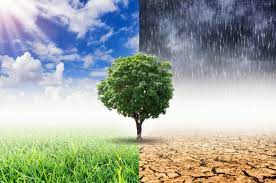 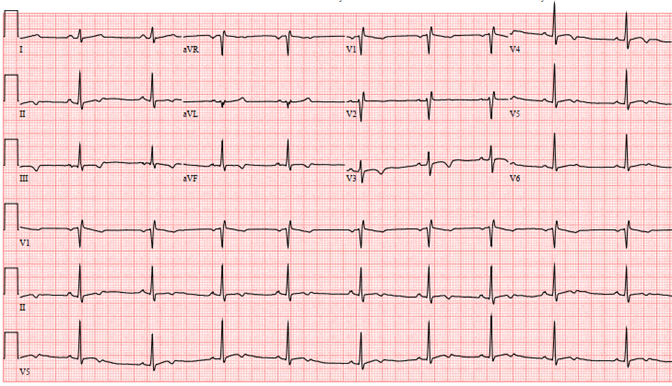 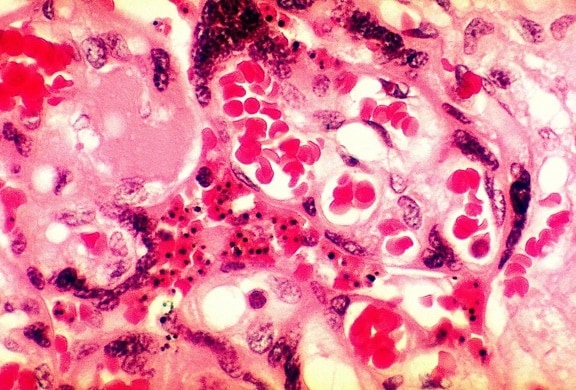 איתור, זיהוי וחיזוי של דפוסים בבסיסי נתונים גדולים
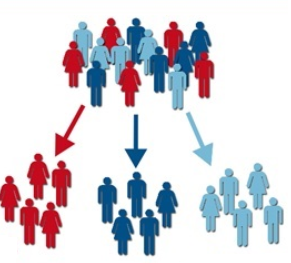 כריית מידע -Data Mining – עצי החלטה ולמידה חישובית
טכניקות מתמטיות וחישוביות, המסייעות בתיאור, סיווג והכללה של קבוצה של נתונים לדפוסים
מודלים לניבוי
הכללת אינפורמציה לאלגוריתם שיכול לחזות ולנבא תופעה מסוימת
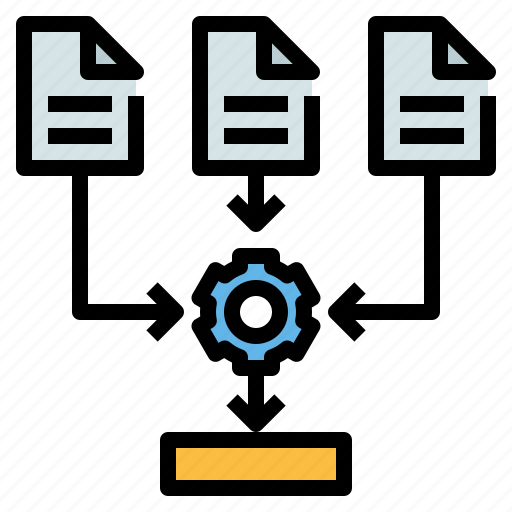 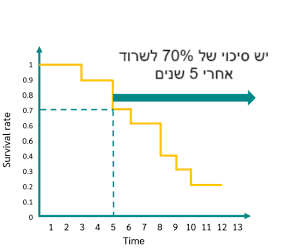 ניתוחי הישרדות
שיטות ומודלים לניתוח משך הזמן העובר עד להתרחשות אירוע מסוים: מוות, אשפוז חוזר, ריפוי
ניתוח נתונים באמצעות בינה מלאכותית - AI
קביעת אבחנות רפואיות וחיזוי תוצאים בריאותיים 
באמצעות פיענוח של תמונות דימות רפואיות כמו צילומי רנטגן, CT , MRI, הולטרים, AKG, פתולוגיה
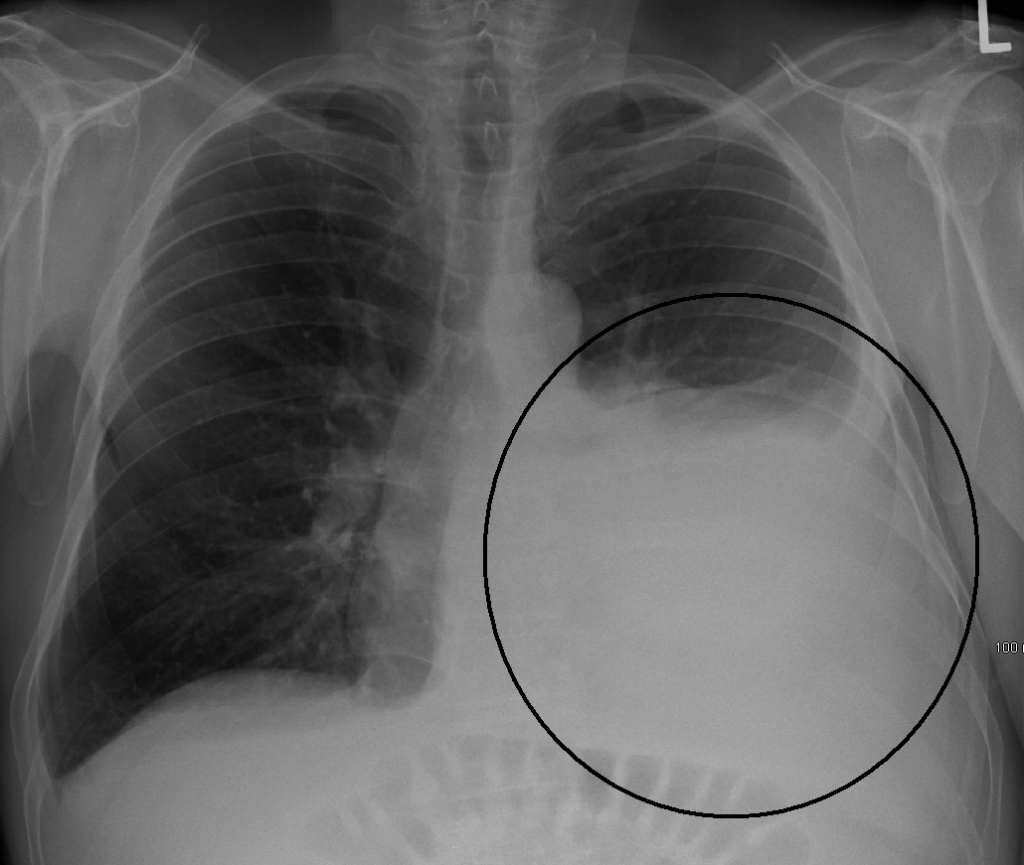 באמצעות בינה מלאכותית מזהים אזורים בעלי עניין בתמונה רפואית

המערכת לומדת מתמונות רבות שעובדו, סומנו וסווגו בעבר על ידי בני אדם

תהליך הלימוד הזה מכונה ״אימון״

אלגוריתמי בינה מלאכותית משתמשים במאגרים של תמונות מסומנות כדי לזהות בהן תבניות או כללים שניתן להכליל על תמונות חדשות
בתמנ"ע הופכים נתונים לידע וקידום הבריאות
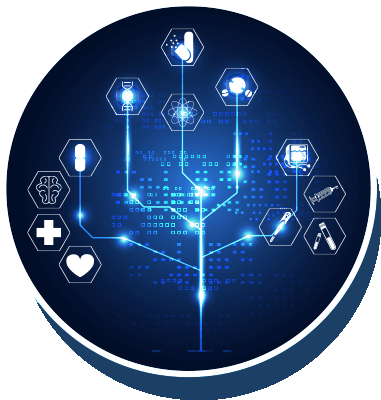 שמירה על הבריאות
שינוי מדיניות בריאות
תכנון סביבה בריאה
תמיכה בקבלת החלטות
תמיכה בשעת חירום
מניעת מחלות
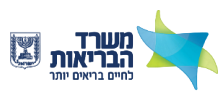 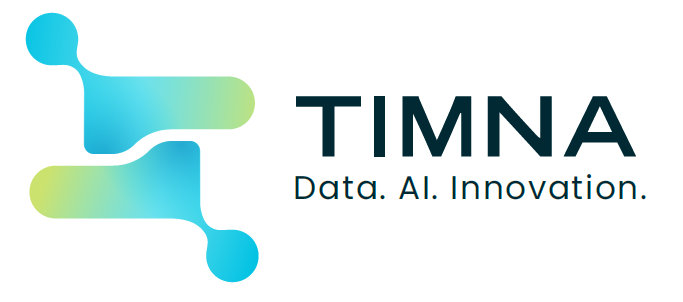 מאבק באתגרי הבריאות העולמיים
חיסון לקורונה במהלך ההיריון מפחית את הסיכון לאשפוז התינוקות עקב COVID-19
מחקר שבוצע בתמנ"ע ופורסם בעתון היוקרתי  Nature Commuinications ע"י צוות החוקרים מהדסה
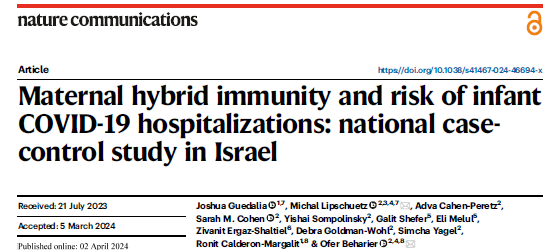 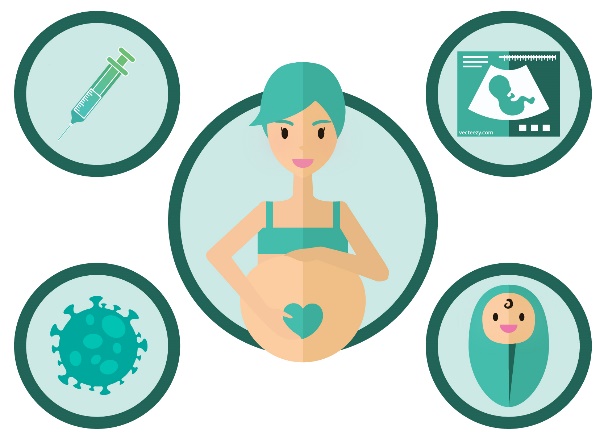 קיימים הבדלים בין בנים ובנות בהשגת אבני הדרך ההתפתחותיות במוטוריקה עדינה, מוטוריקה גסה, שפה והתפתחות חברתית
מחקר שבוצע בתמנ"ע ע"י חוקרים ממכון KI ופורסם בעתון החשוב  Pediatrics
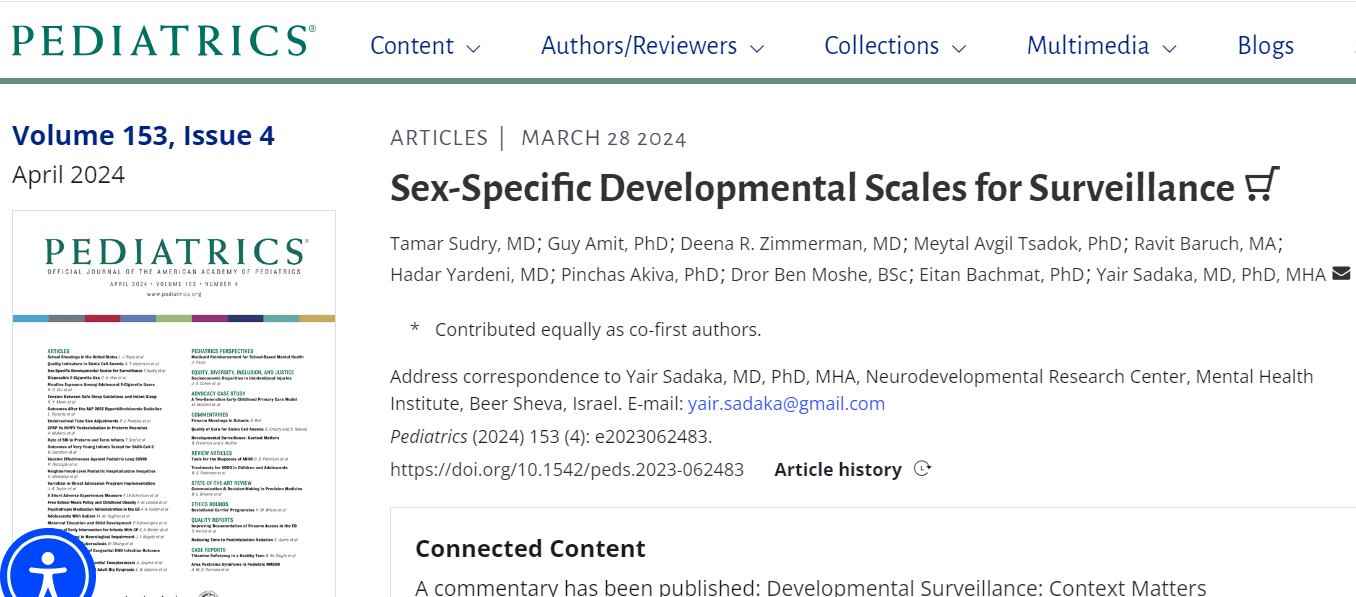 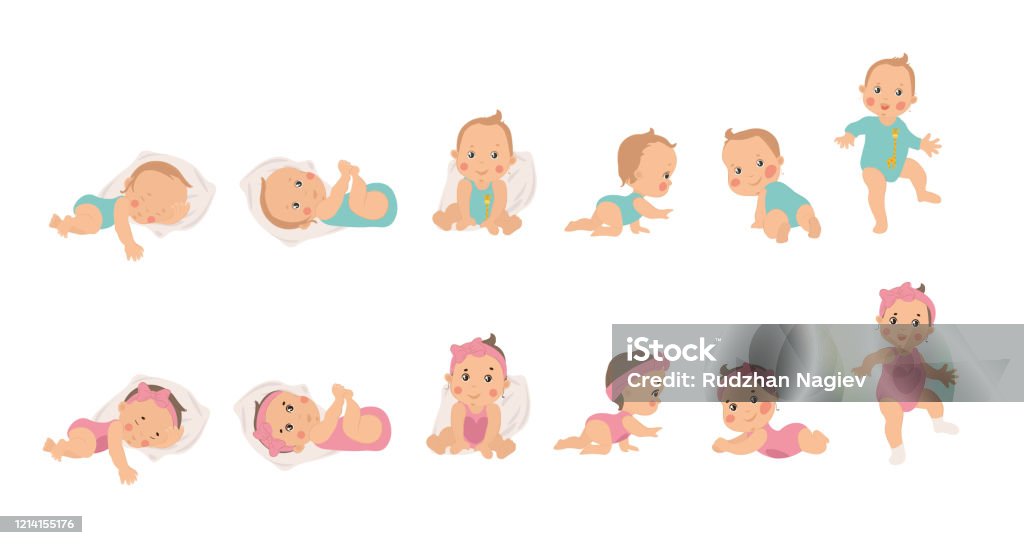 ניתוח תמונות קליניות באופן אוטומטי מאפשר גילוי מוקדם של סרטן הפה
מחקר שבוצע ע"י מדעני נתונים מתמנ"ע, IBM, הפקולטה לרפואת שיניים באוניברסיטה העברית ובית חולים הצפון
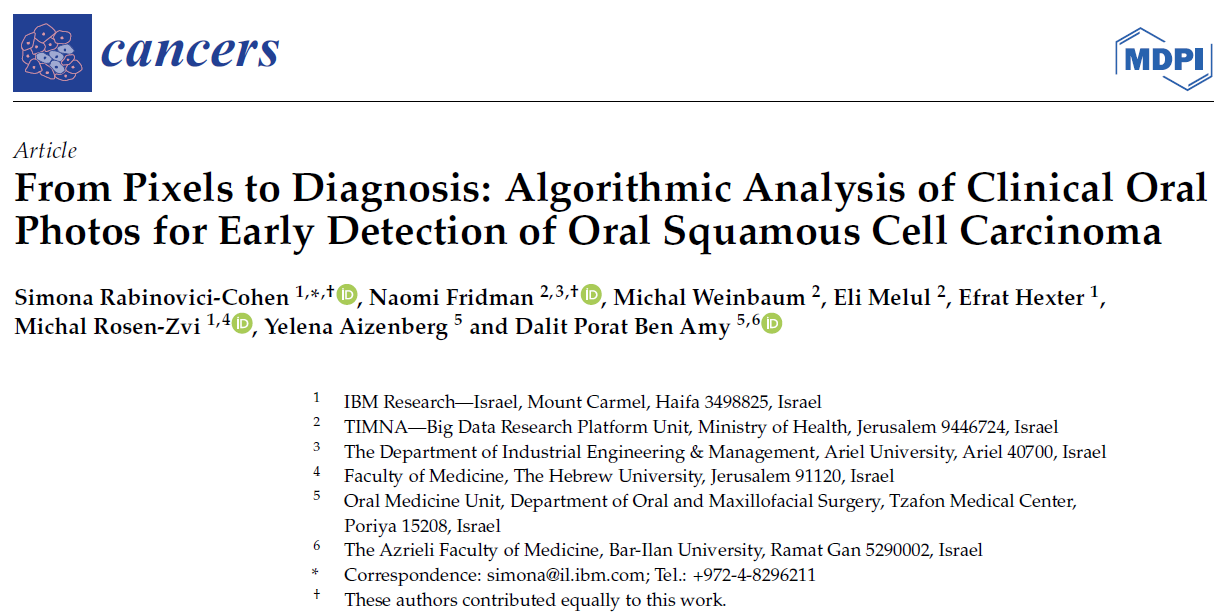 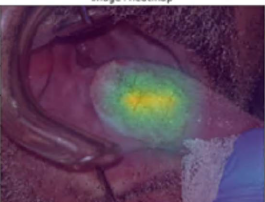 חיזוי מוקדם של אוטיזם בהתבסס על מעקב התפתחותי שגרתי בטיפות החלב
מחקר העושה שימוש בנתוני ביטוח לאומי ונתוני מחשבה בריאה, פורסם בעיתון היוקרתי Jama
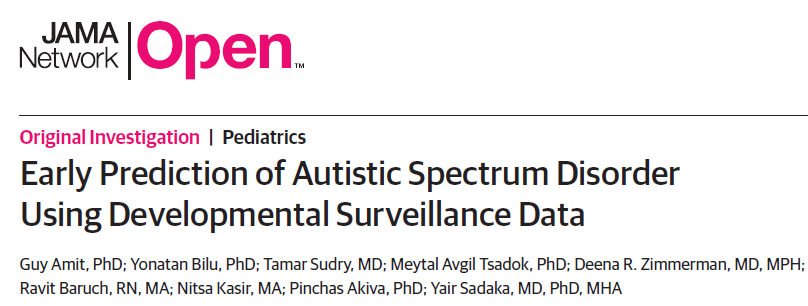 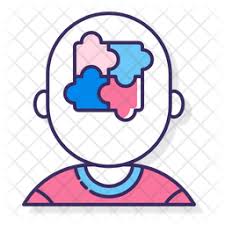 חיזוי התפתחות גלאוקומה תוך 3 שנים מתוך מסמכים רפואיים 
(מחלה הפוגעת בעצב הראיה וגורמת לעיוורון)
מחקר שבוצע ע"י רופאי עיניים משיבא ופורסם בעיתון החשוב Ophthalmic Research
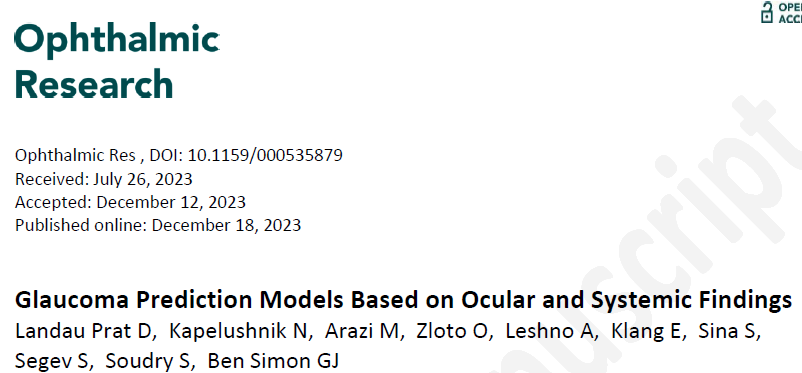 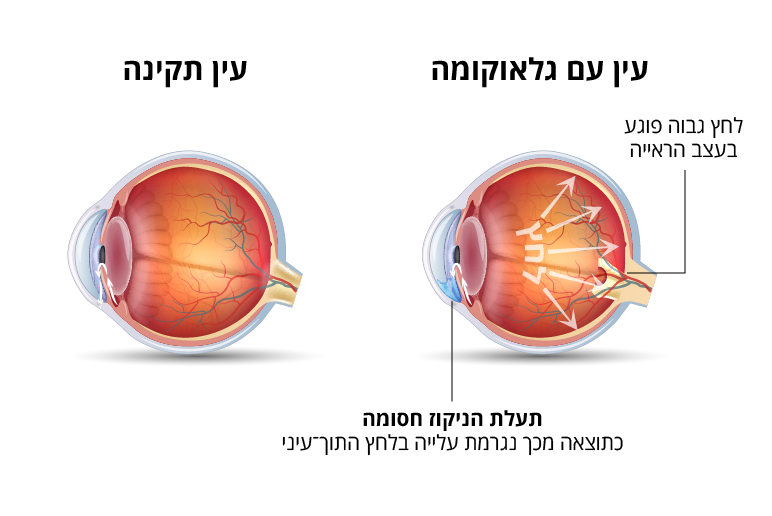 פעוטות לאימהות שסבלו מדיכאון לאחר לידה נכשלו יותר במטלות התפתחותיות 
מחקר שנערך ע"י חוקרי משרד הבריאות ופורסם בעיתון  NURSING AND HEALTH POLICY PERSPECTIVE
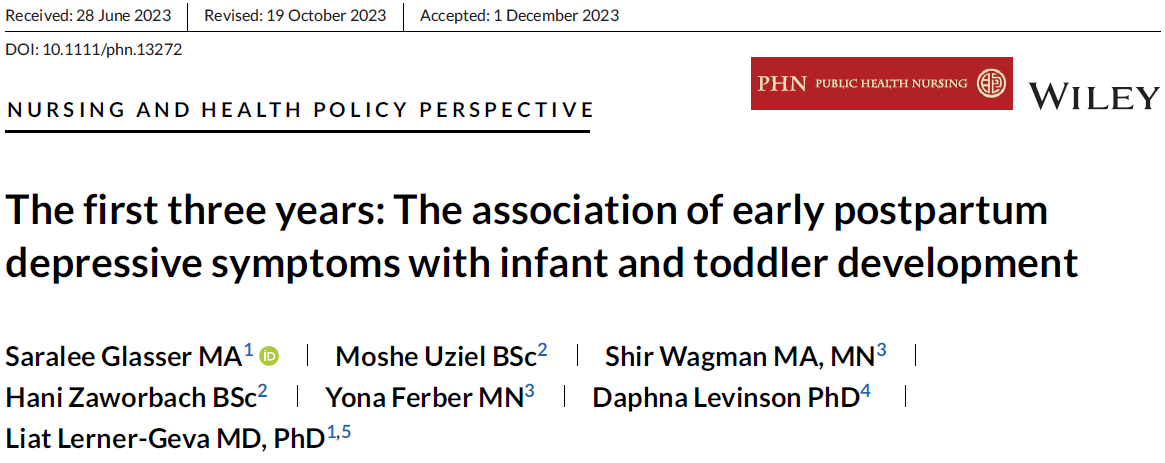 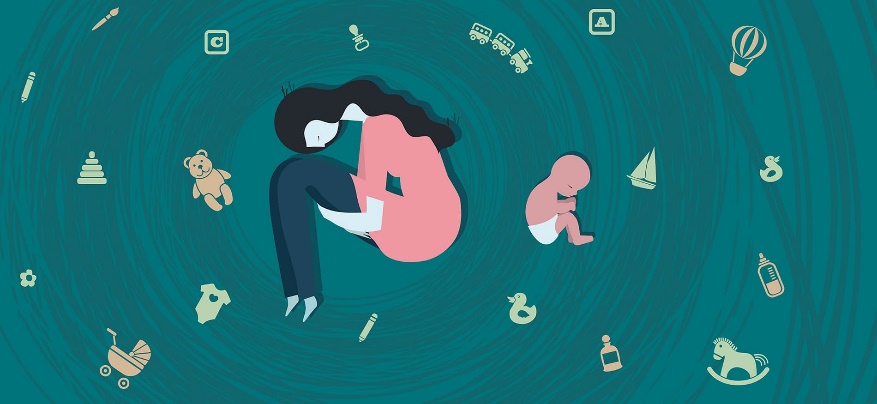 כיום מתבצעים בתמנ"ע מעל ל- 100 מחקרים!
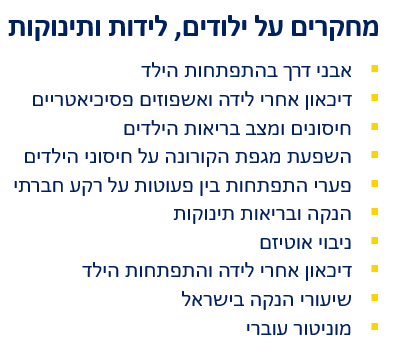 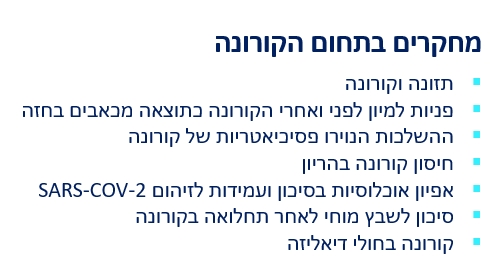 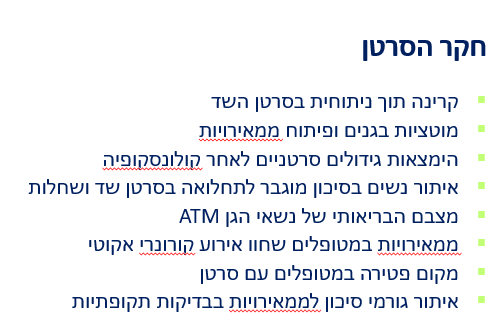 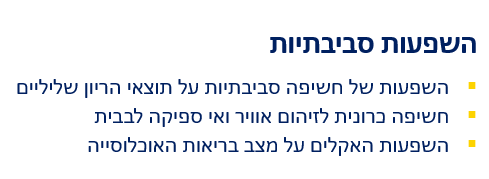 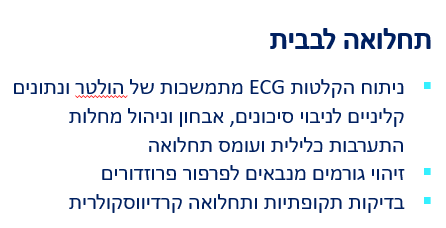 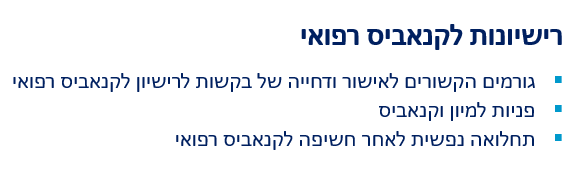 ועוד....
שינוי מדיניות – עדכון תדריך לביצוע הערכות התפתחות לתינוקות ופעוטות עד גיל שש שנים
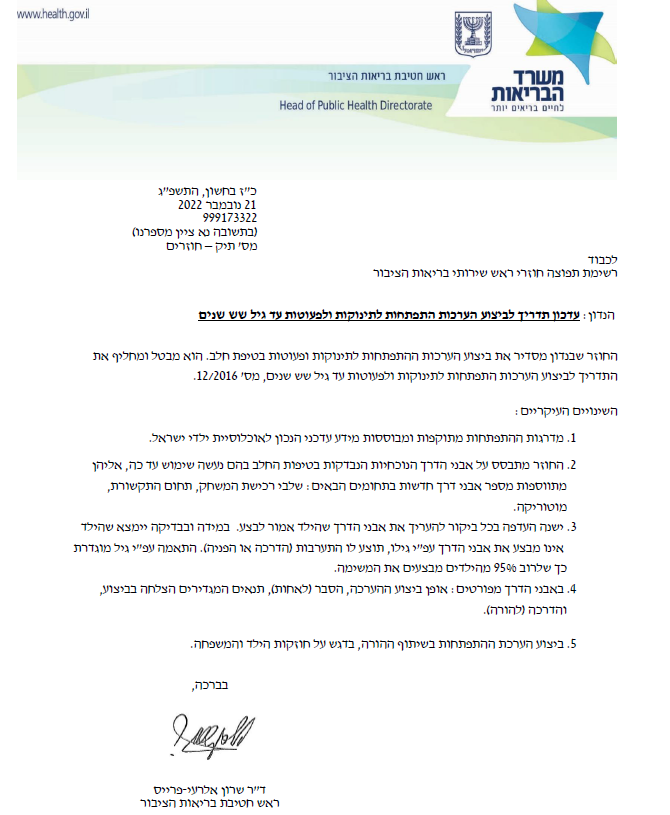 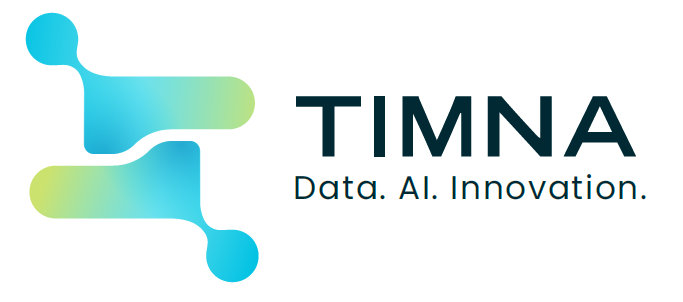 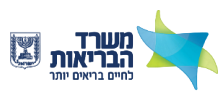 החצנת נתונים לציבור – פרסום נתונים פרטניים על הידבקות, בדיקות וחיסונים בזמן מגפת הקורונה
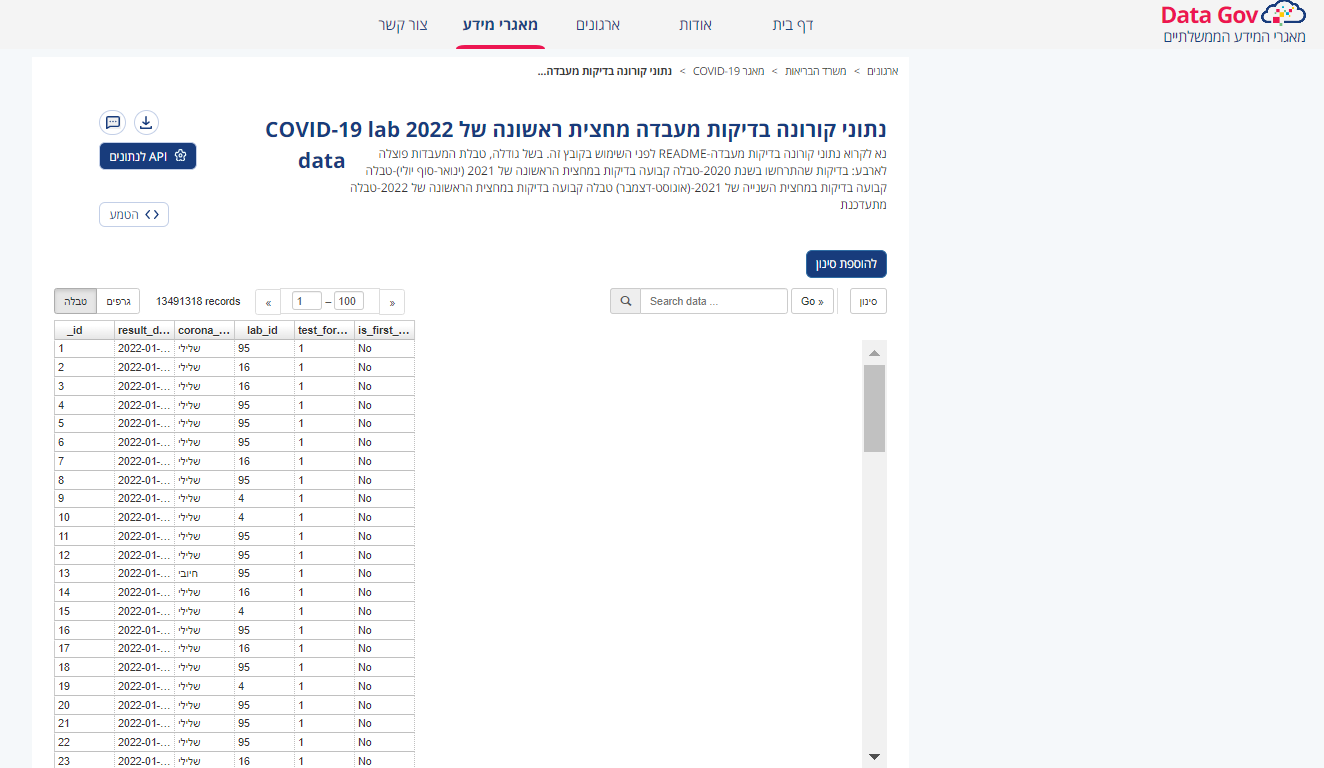 תמנ"ע מפרסמת נתונים עם עניין לציבור בצורה שאינה פוגעת בפרטיות האנשים
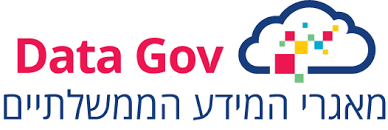 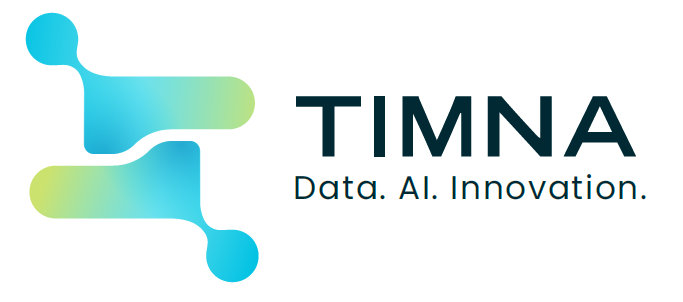 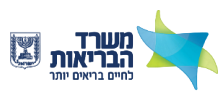 יישום תוצאות המחקרים - הטמעת מודלים
בתמנ"ע פותחו שני מודלים הנמצאים בתהליכי הטמעה במערכות המיחשביות 
של בתי חולים:


מודל ניבוי פצעי לחץ

מודל ניבוי ניתוח קיסרי לא מתוכנן
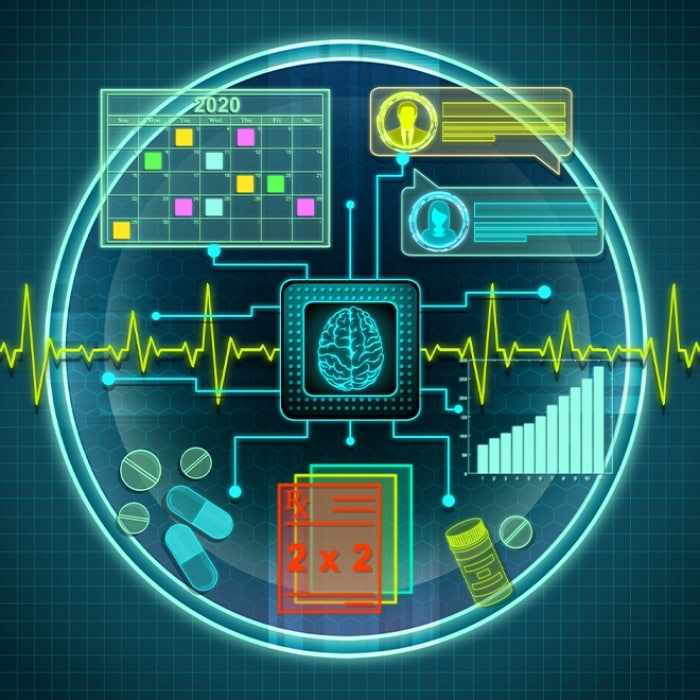 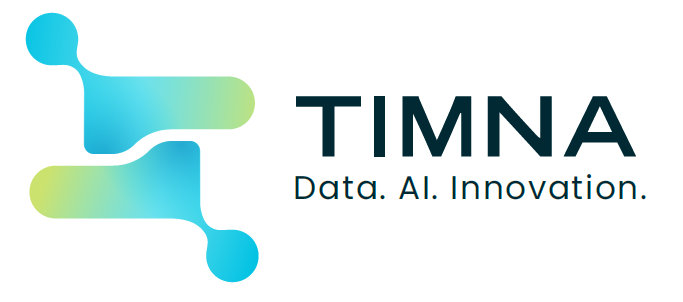 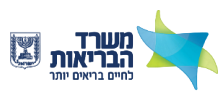 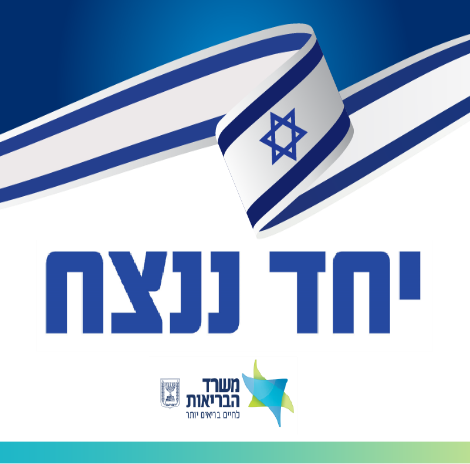 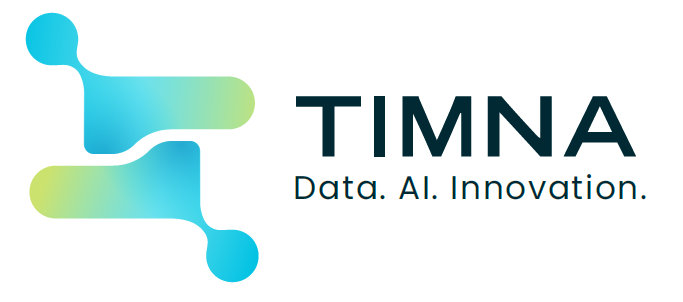 תמנ"ע בשירות חמ"ל נעדרים במלחמת חרבות ברזל
אירועי ה-7 באוקטובר הביאו לכמות חללים עצומה ולקושי בזיהויים
עלה הצורך באיסוף מרוכז ומהיר של נתונים רפואיים
בסיועם יוכלו המז"פ והמכון לרפואה משפטית להגיע לזיהוי וודאי של החללים והנעדרים
נאספו נתונים מתוך אשפוזים, תיקים רפואיים, מעבדות, מאגרי מח עצם, בנק הדם
ניתוחים
שברים
קיבועים
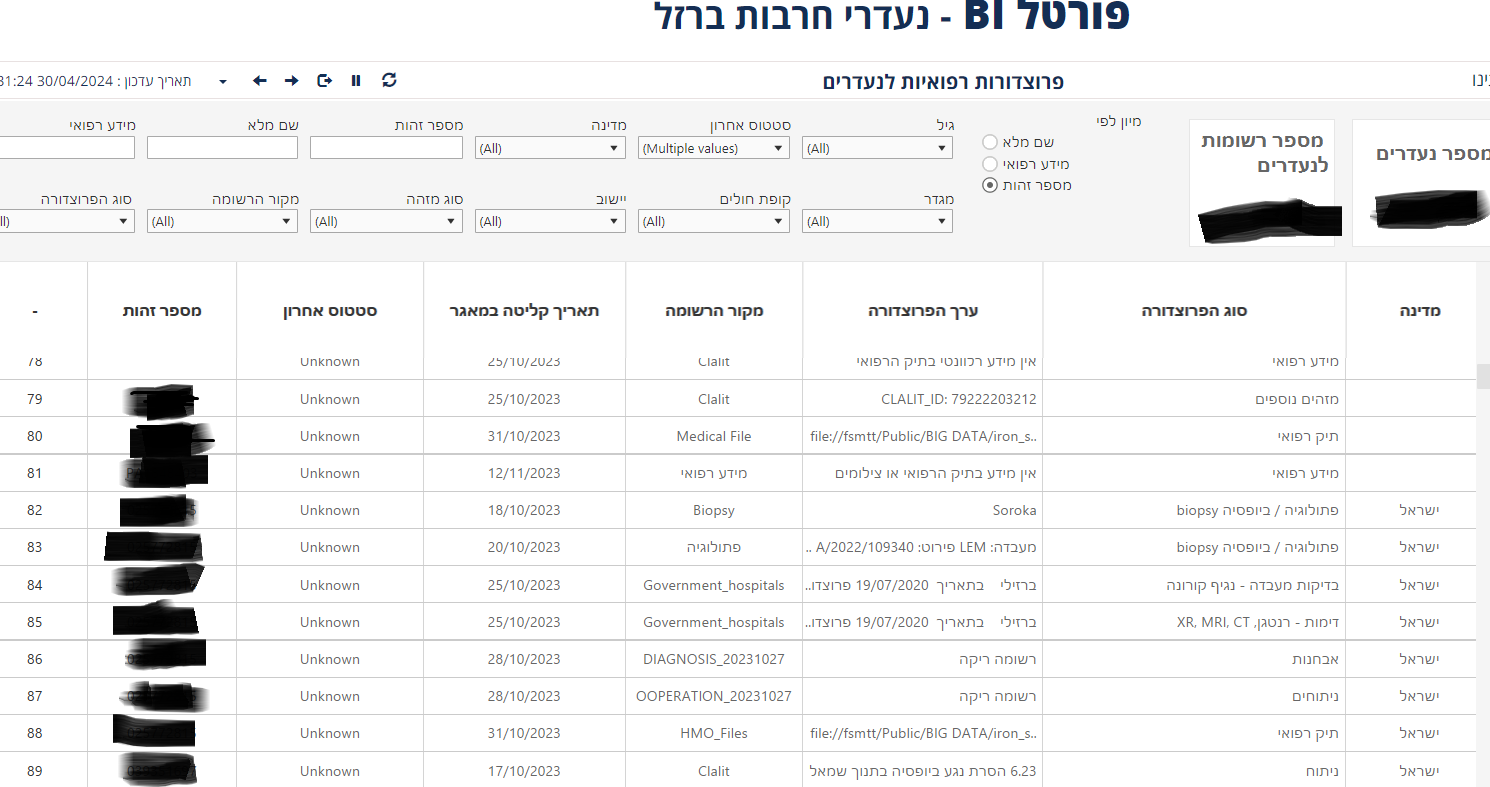 צילומים
שתלים
דגימות המכילות דנ"א
על פי המז"פ אופיינו  מעל 134 פרופילים 
של אנשים וזוהו עשרות נעדרים
דרישות רגולטוריות לשמירה על פרטיות, אתיקה וזכויות הפרט
הועדה להעברת מידע
פועלת מתוקף פרק ד' לחוק הגנת הפרטיות התשמ"א 1981- מסירת מידע או ידיעות מאת גופים ציבוריים
ועדת הלסינקי 
אחראית לכך שניסויים רפואיים יתבצעו בצורה אתית בהתאם למשפט הלאומי והבינלאומי ופועלת מכוחה של הצהרת הלסינקי
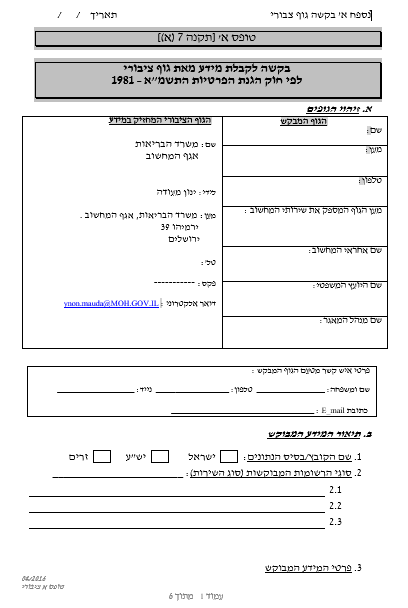 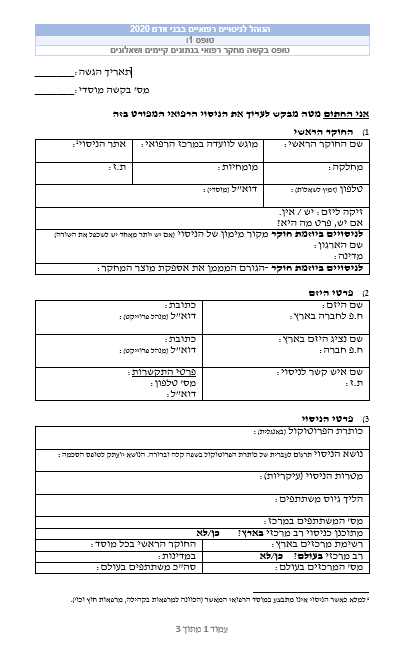 שמירת על הפרטיות ונקיטת אמצעי אבטחת מידע מחמירים
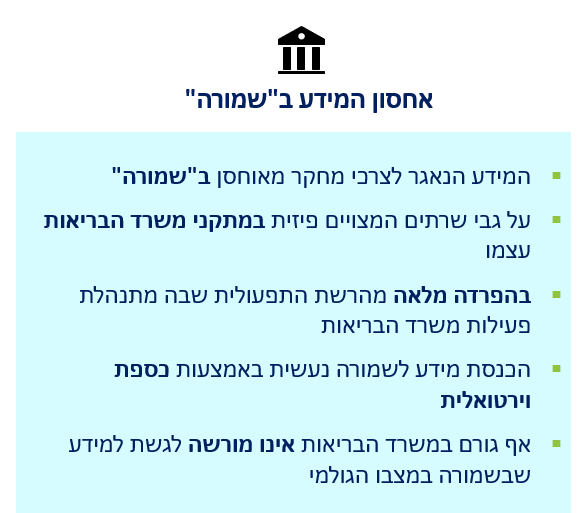 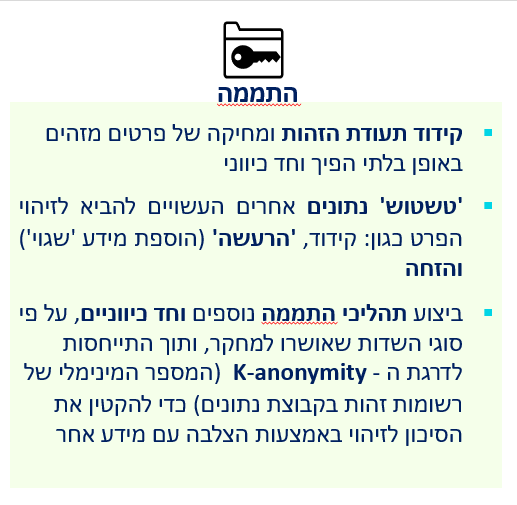 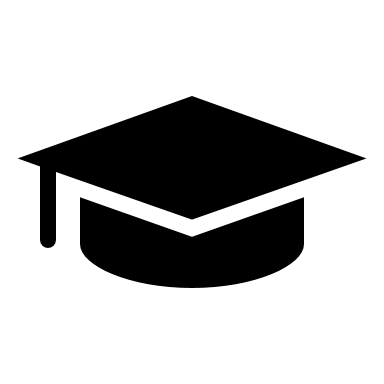 חשוב לעשות שימוש מושכל בנתונים
ביצוע מחקרים מסייע להבין מהו באמת המצב ולא להסתמך על אינטואיציה בלבד
חשוב לזכור שאיסוף הנתונים לא נועד למחקר, זהו תוצר נלווה של העבודה הקלינית
יש לעשות שימוש בנתונים בסבירות ובמידתיות - Garbage in, Garbage out
קיימות הטיות בנתונים עקב:
שונות גדולה מאוד בין הרופאים בקביעת האבחנה מה יש לחולה 
שיקול הדעת שונה בין רופאים - לא תמיד יודעים מדוע הרופא מקבל החלטה מסוימת
קידודי האבחנות אותם בוחרים הרופאים לרשום לא תמיד מדויקים
אלגוריתם יכול להיות מוטה כי הוא מתבסס על נתונים לא נכונים ועדיין הוא יהיה מאוד מדויק
מודלים של בינה מלאכותית יכולים להיות מאומנים על מאגרי מידע לא מייצגים ולהביא לתוצאות 		מפלות
מודלים אינם יכולים להיות מדויקים ב-100% כיוון שהם לא יכולים להגיד שהחולה לא נראה טוב
חשוב לעצב את האינטראקציה בין הגורם האנושי לבין המערכת המבוססת בינה מלאכותית כדי לנצל את היתרונות היחסים של כל צד ולמנוע הטיות
עקבו אחרינו ב-

TIMNA – Israel’s National Health Research platform


galit.shefer@moh.gov.il
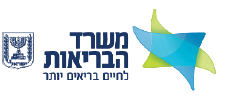 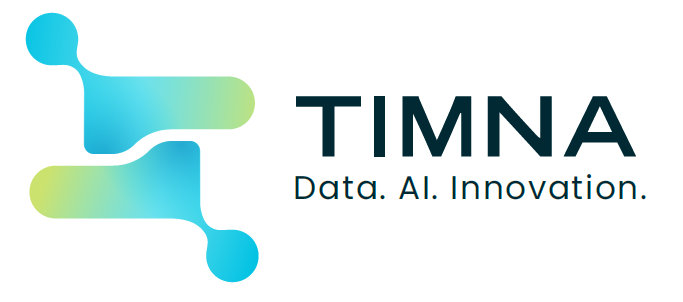 תודה רבה על ההקשבה
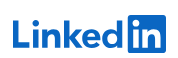